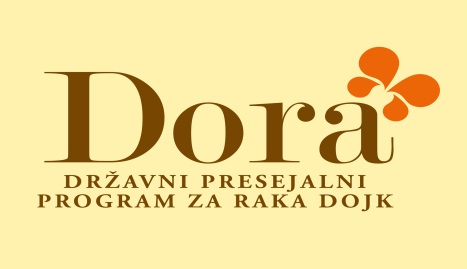 ORDINACIJSKI ČAS
PONEDELJEK in TOREK
 8.30 – 14.15 

ODMOR
11.20 – 12.00 ure